HFB Campaign & Program Resources
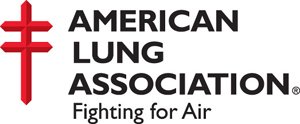 A look at your housefile building campaign and walkthrough
of program resources for monthly projects
Today’s Topics
Program Goals

Your Housefile Building Campaign
The moving pieces
Your feedback

Program Resources
Monthly projects
Campaigns: Up next – Sustained Giving!

Next Steps
[Speaker Notes: Program goals – reminders]
Go! Program Key Goals
Increase online fundraising activity and results, ultimately increasing net new revenue. 

Improve the experience of users engaging with ALA online. 

Enhance the relationship between constituents and the ALA via meaningful communication and relationship pathways. 

Equip all ALA staff with the training and tools needed to efficiently and effectively achieve the above.
Today’s Topics
Program Goals

Your Housefile Building Campaign
The moving pieces
Your feedback

Program Resources
Monthly projects
Campaigns: Up next – Sustained Giving!

Next Steps
[Speaker Notes: Agenda]
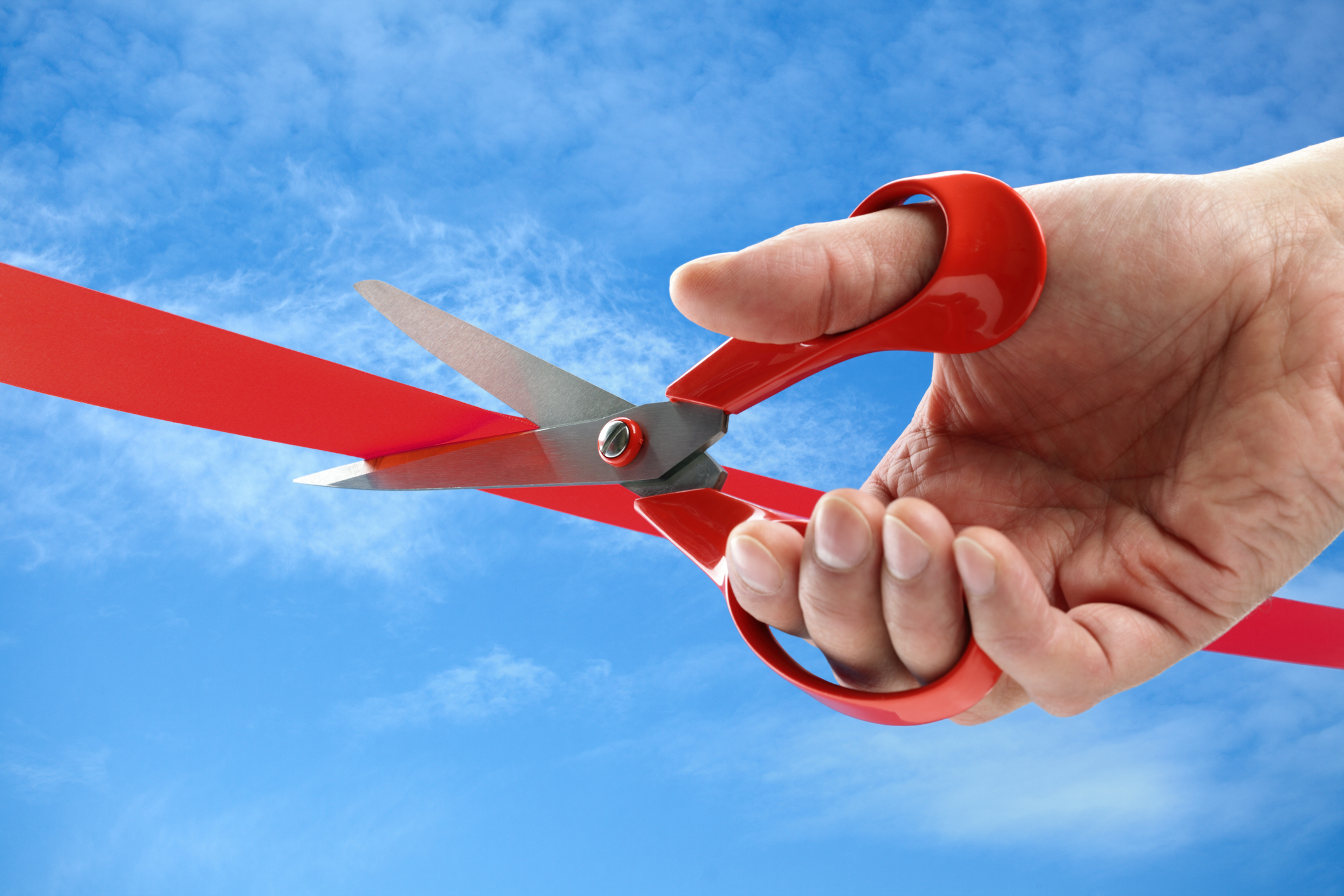 HFB campaign revealed
Campaign landing page
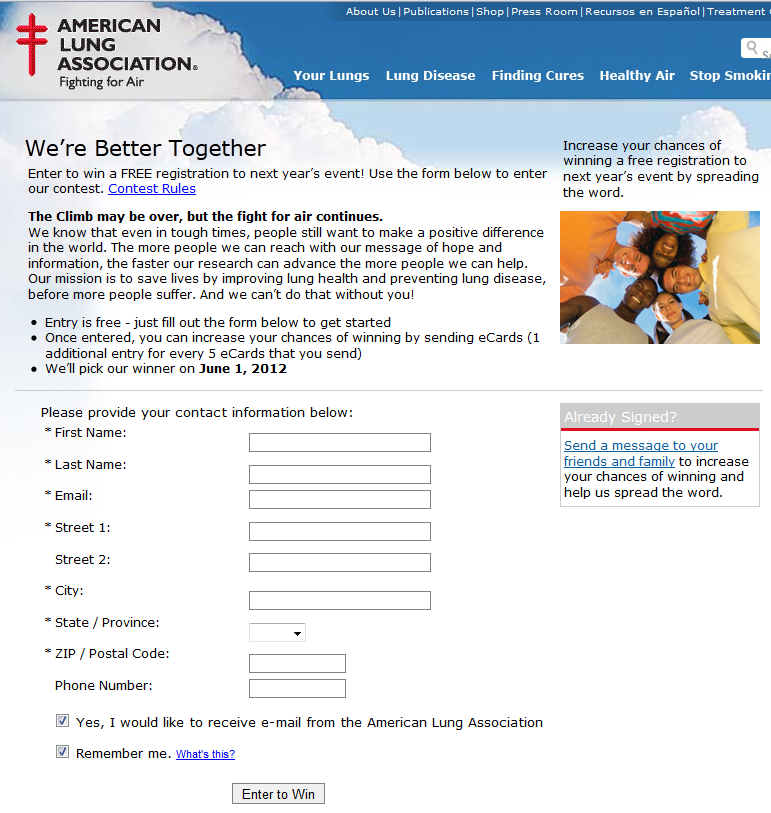 Constituent receives email and is prompted to visit the landing  page

Sign up for incentive and to be a part of campaign & sign up for new constituents
Sign Up
Send an e-Card
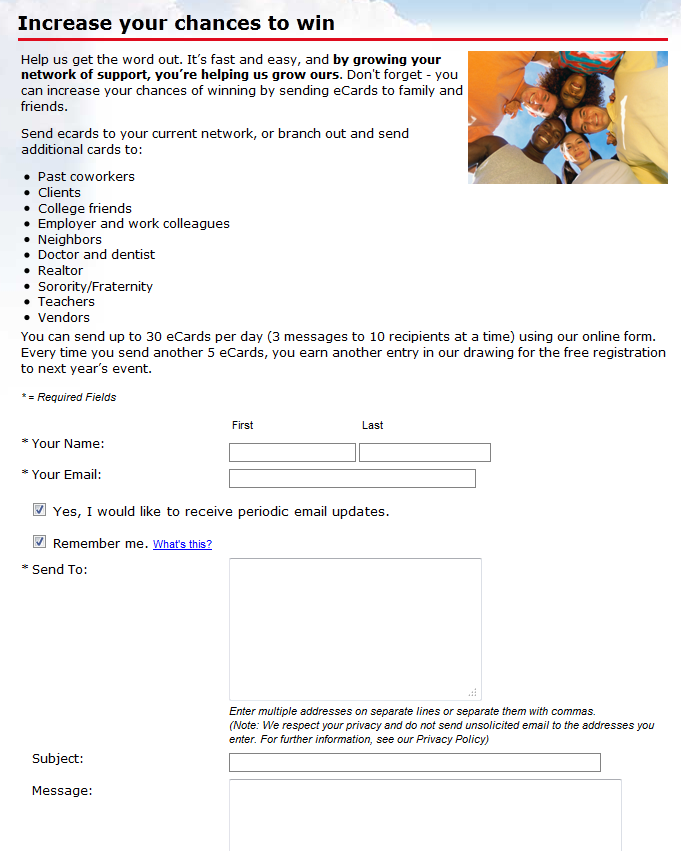 After constituent enters the contest

Prompted to send e-Cards / spread the word
Spread the word
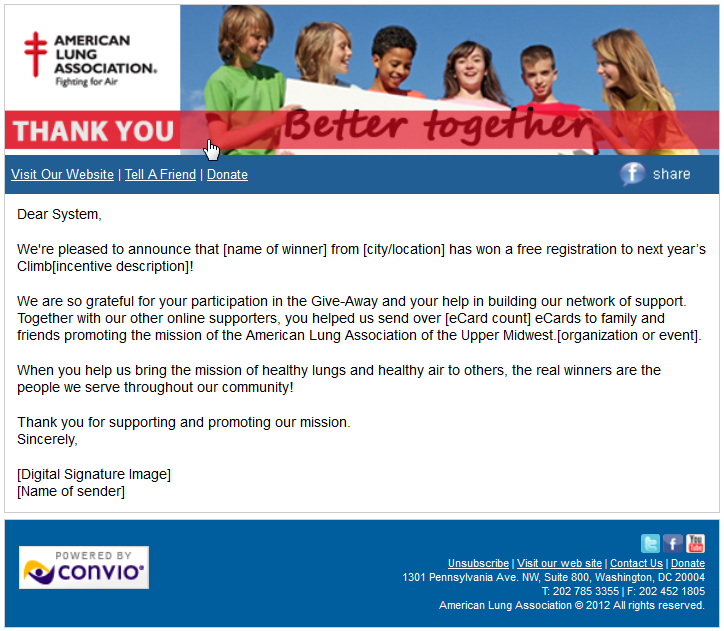 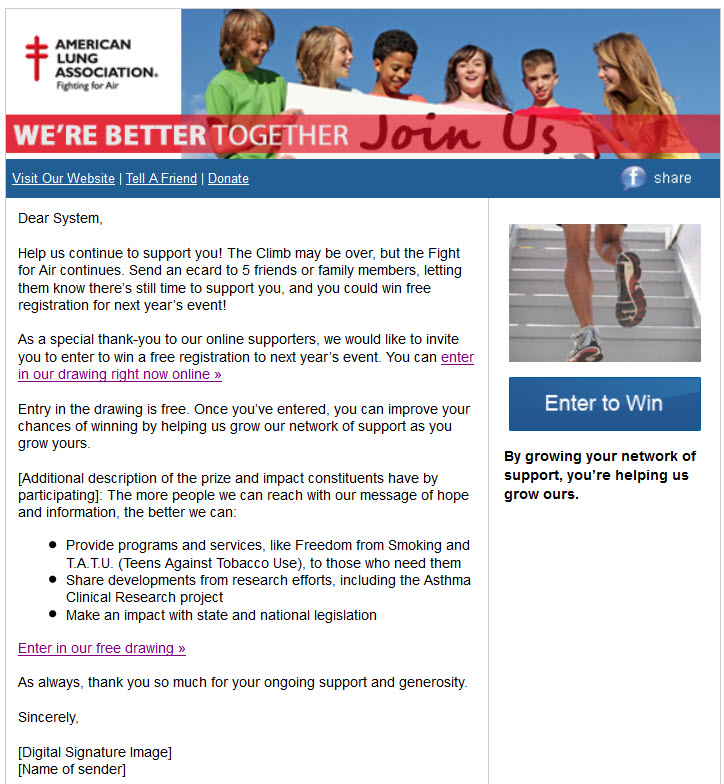 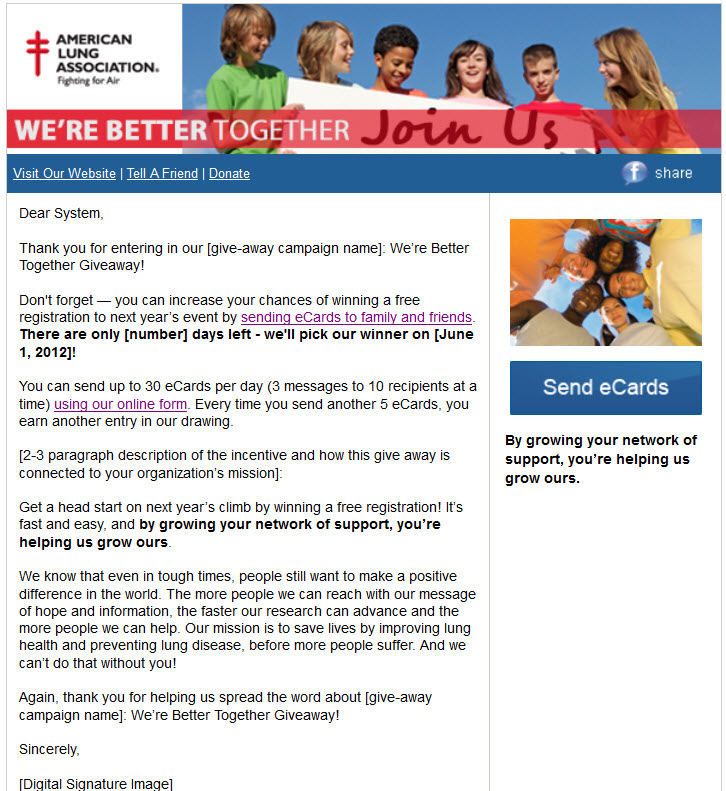 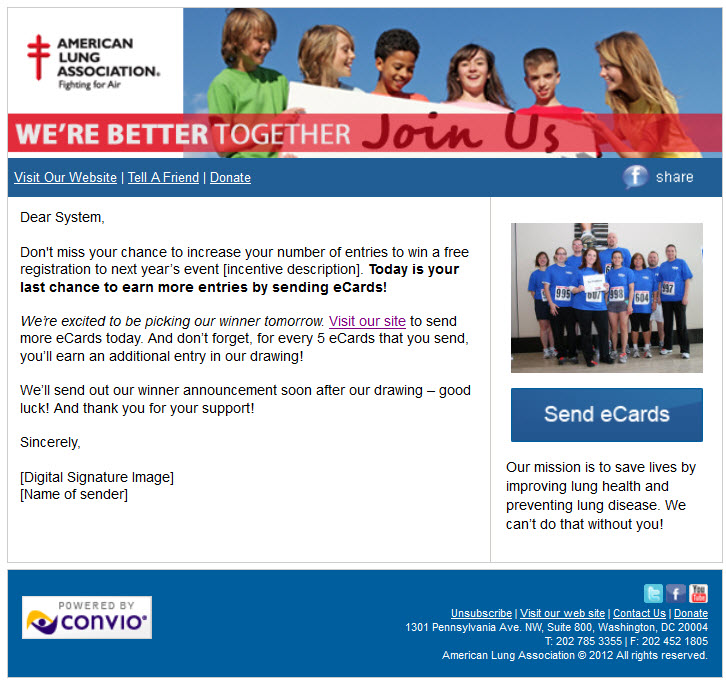 Email 3
Email 2
Email 4
Email 1
Today’s Topics
Program Goals

Your Housefile Building Campaign
The moving pieces
Your feedback

Program Resources
Monthly projects
Campaigns: Up next – Sustained Giving!


Next Steps
[Speaker Notes: Agenda]
What are these projects you speak of?
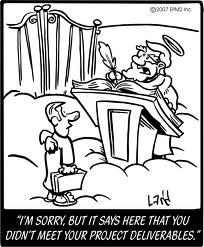 Monthly projects are due the last week of the month

Each charter to should complete monthly project guide on their own

Each charter should complete at least 6 of the 9 available monthly projects
Monthly Projects
Once a month you can submit a guide for a monthly project. Guides should be downloaded from the Community. 
http://community.convio.com/t5/Program-Documents/bd-p/ProgramDocuments  
Choices include:
Email Communication
Standard enews (3-5 articles)
Shortened enews (1 article & a blurb at the bottom)
Postcard – vertical or horizontal eCard style
eBlast
Event Email
Fundraising
Donation form – standard or sustaining
11
Examples of Standard eNews, Shortened eNews & eBlast
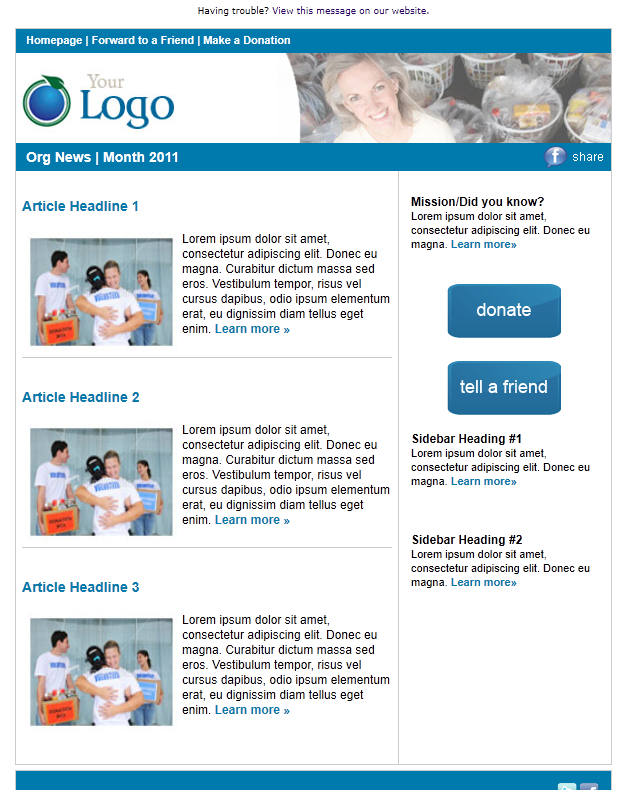 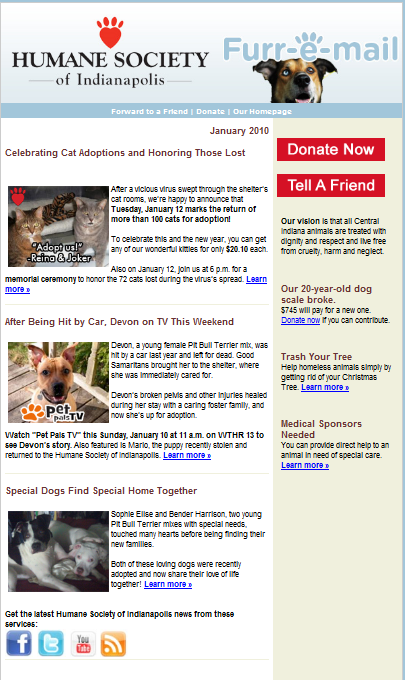 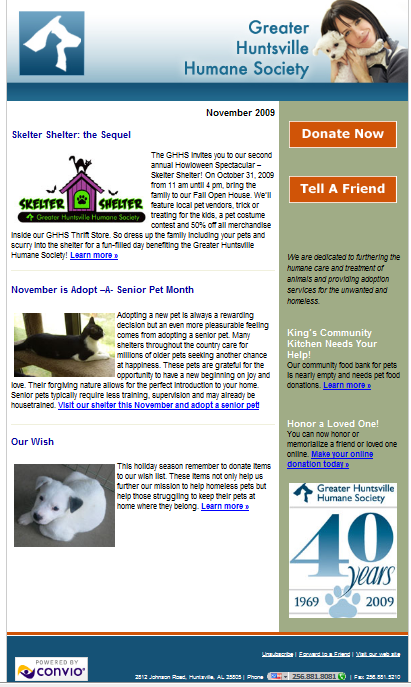 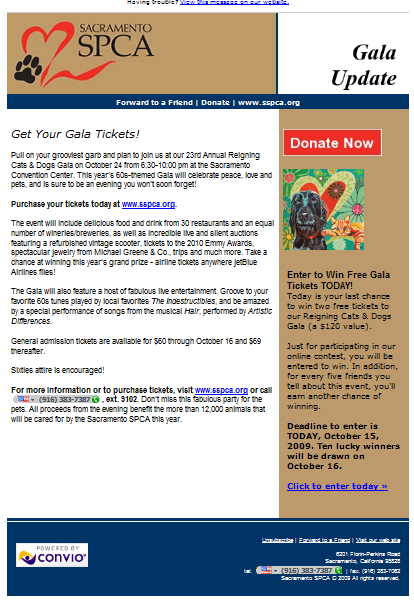 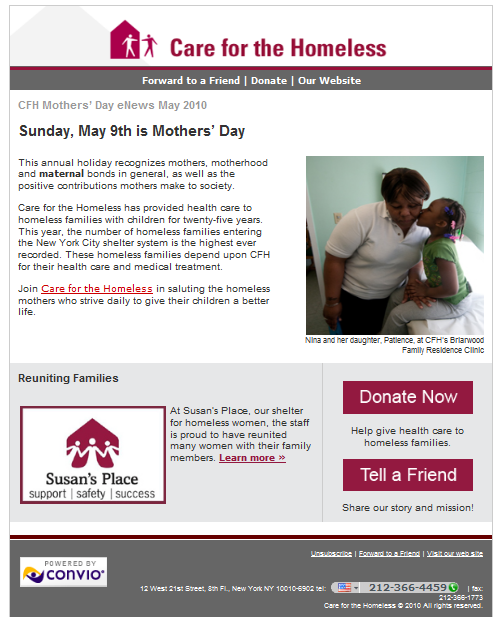 12
[Speaker Notes: Enews examples of past Go! clients and a standard enews template]
Your eNews Templates
Banner is customizable to your event type
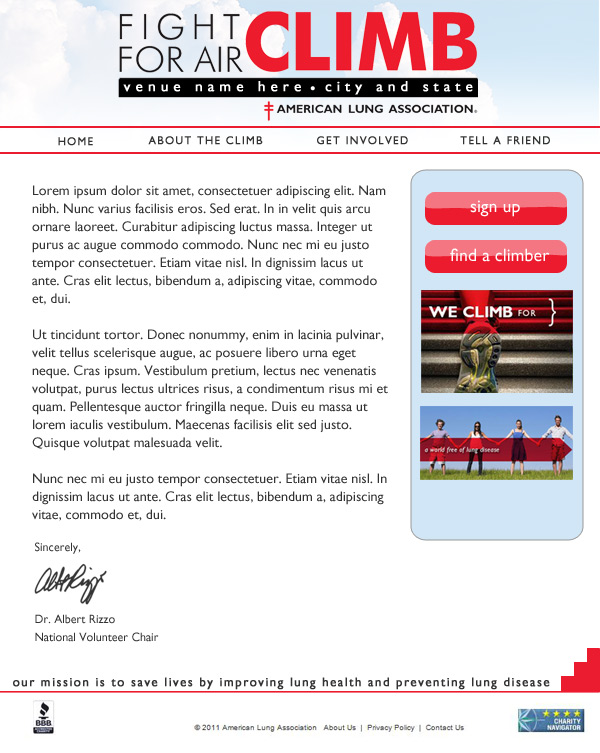 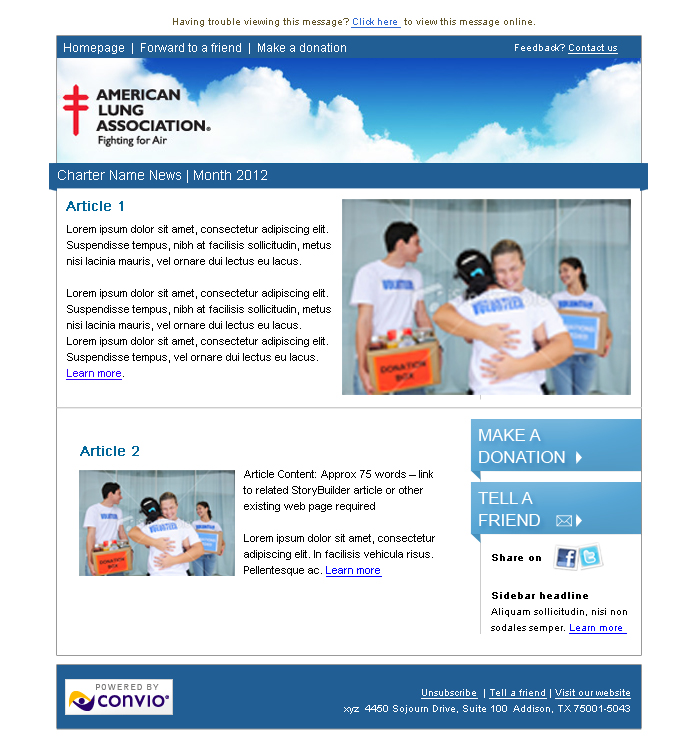 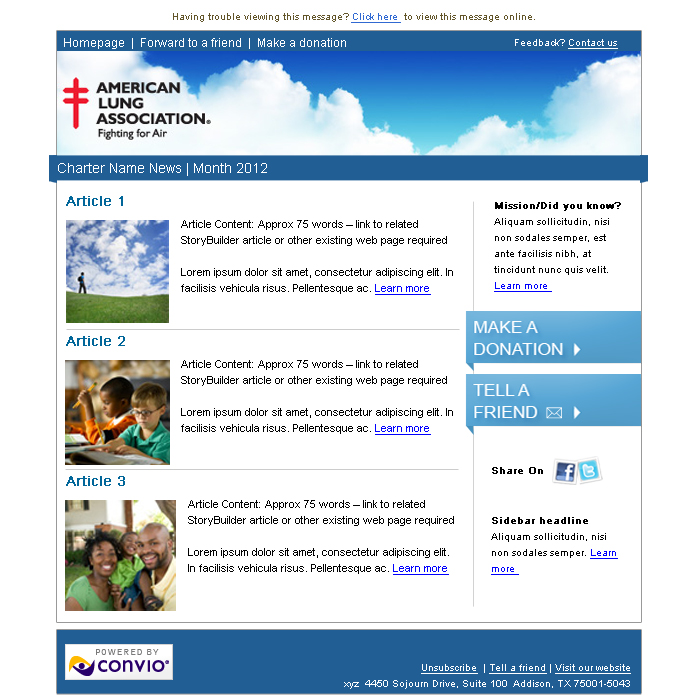 Standard
Shortened
Event
13
[Speaker Notes: ALA enews templates that we have created for this program.]
Examples of eCards
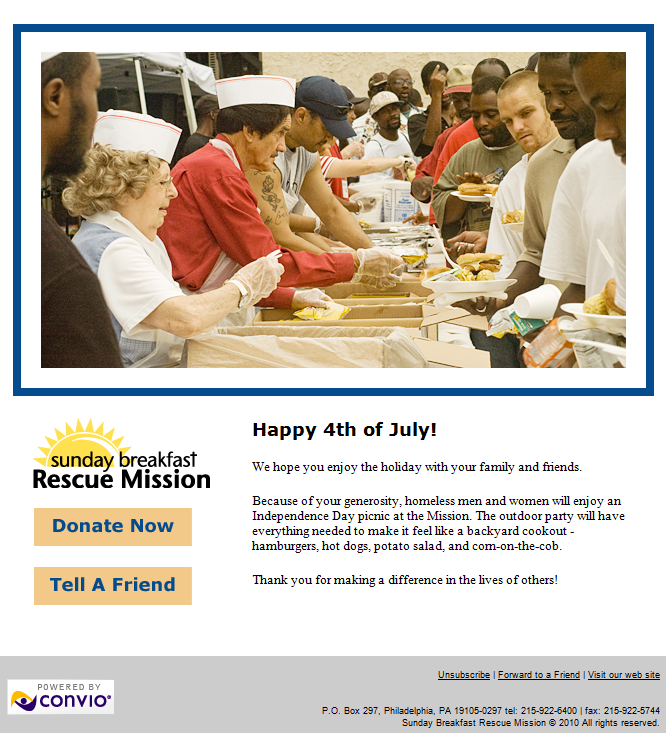 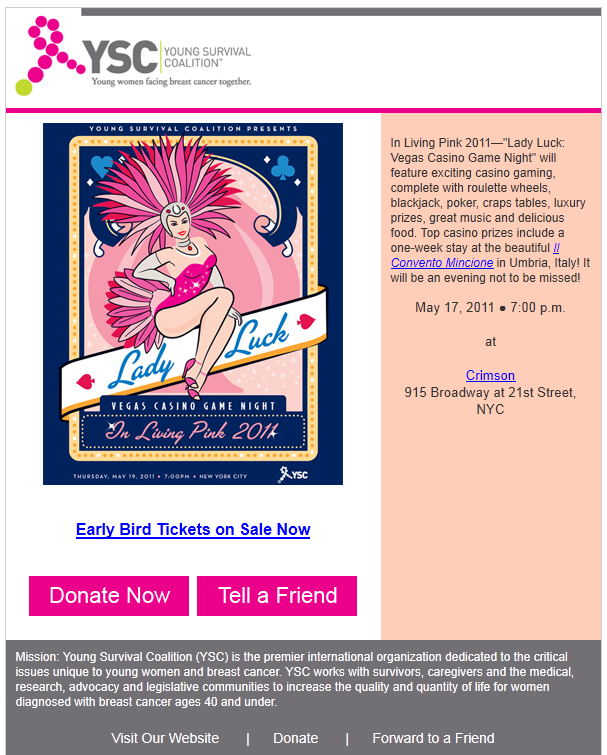 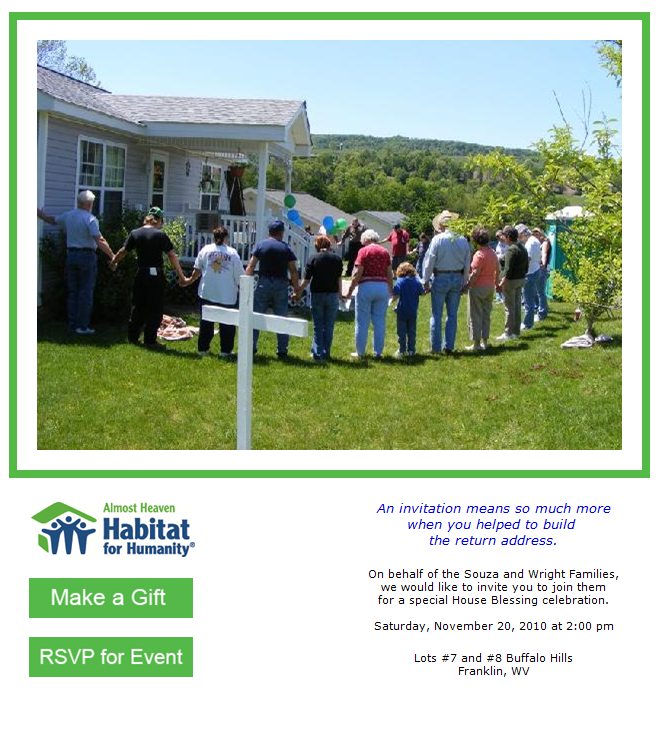 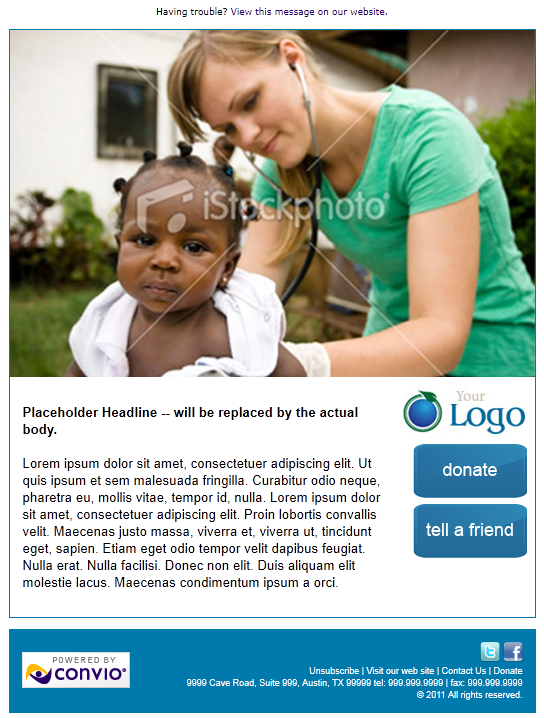 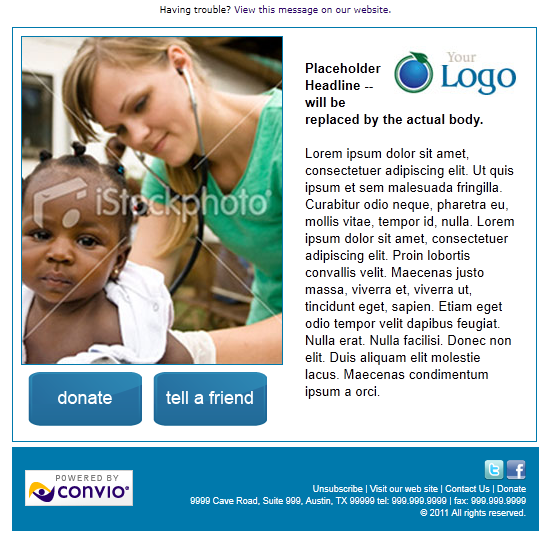 14
[Speaker Notes: Ecard examples of past Go! clients and a standard enews template]
Your eCard Templates
Images are customizable to your event type
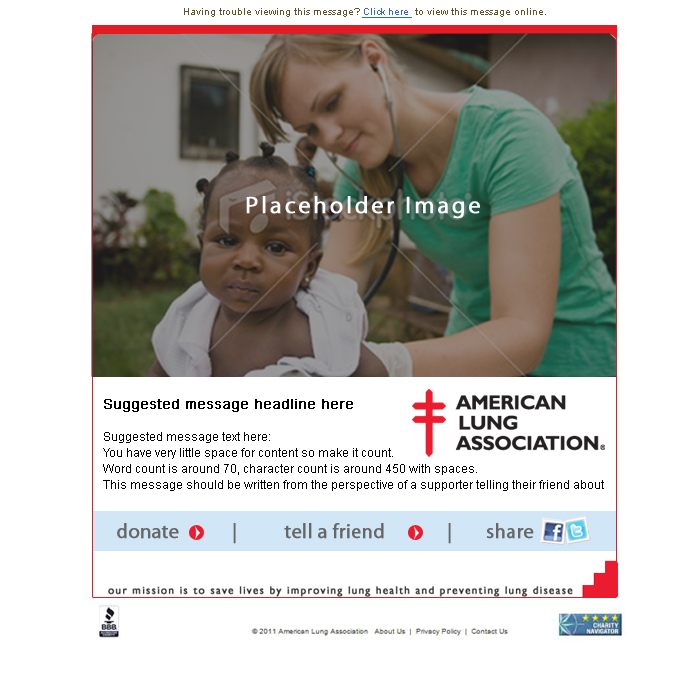 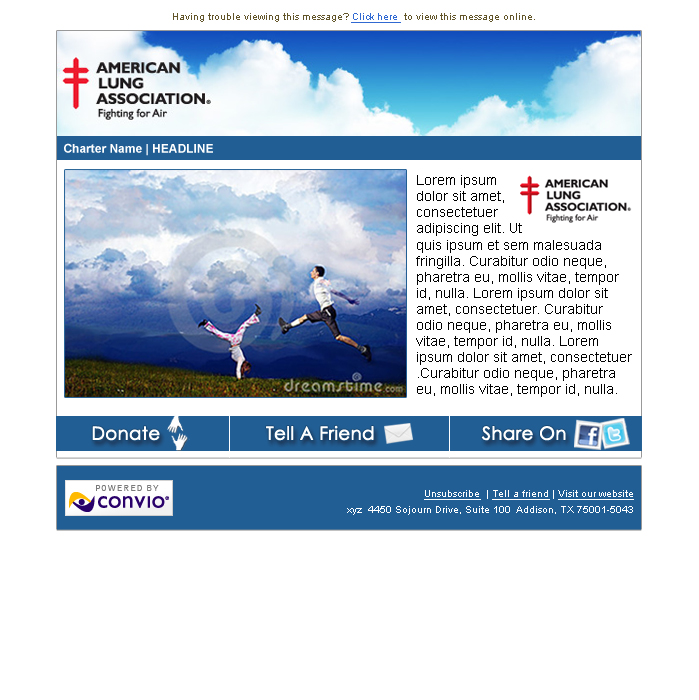 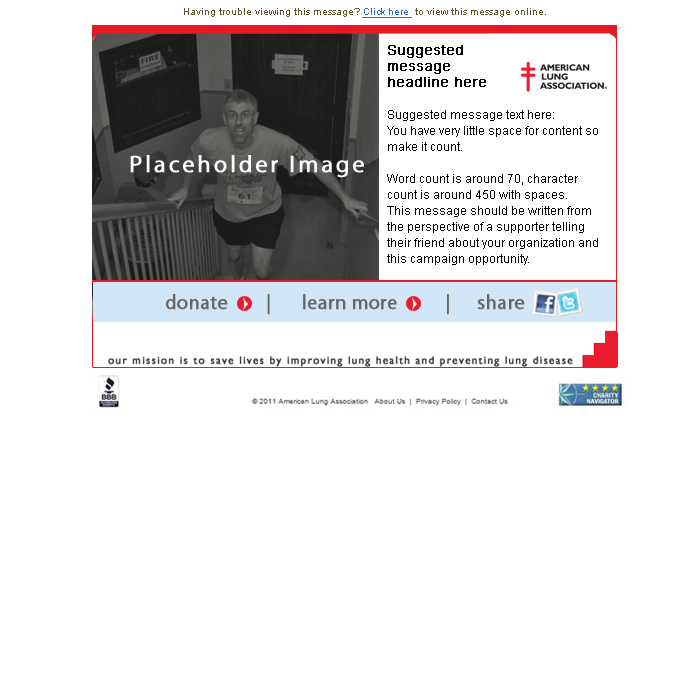 Standard
Event
Event
15
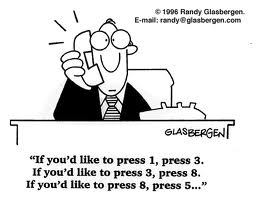 Instructions
Your group calendar includes the monthly deadlines for submitting a guide. But you can turn in a guide anytime before the deadline, just keep in mind we will only accept and build one (1) project a month.
Fill out the guide & submit images resized to the required dimensions to getready@convio.com 
Your submission will be confirmed via email within 24 hours.
You will receive a test message in 5 business days to review.
Compile one list of edits/changes and submit within 5 business days to getready@convio.com. 
You will receive your final message for review in 1-3 business days.
With your approval the email will be scheduled for launch, or the donation form will be available for use.
16
[Speaker Notes: Instructions for guide]
Questions about monthly projects?
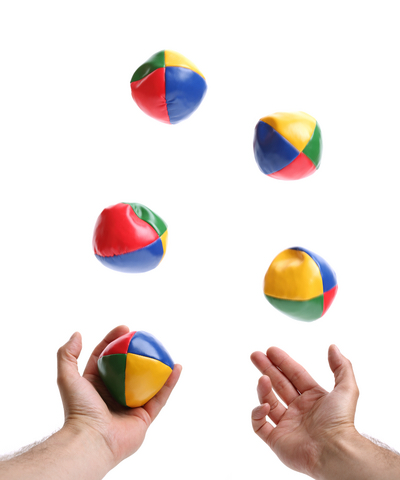 Upon Us: First Monthly Project
Up next: Sustainer Campaign
In Motion: Housefile Building
Today’s Topics
Program Goals

Your Housefile Building Campaign
The moving pieces
Your feedback

Program Resources
Monthly projects
Campaigns: Up next – Sustained Giving!

Next Steps
[Speaker Notes: Program goals – reminders]
Next Steps
HFB campaigns
Review and revisions week of Feb 20 – Adam and Taylor working with the “HFB work team”

Monthly Project: First monthly project guide due Monday, Feb 27.  See Guides on Community: http://community.convio.com/t5/Program-Documents/bd-p/ProgramDocuments

Adam & Taylor will work with Sustained Giving campaign work group 

Next Webinar: Sustained Giving Campaign & HFB follow up - Wednesday, Feb 29 at 11am CT (12pm ET)
[Speaker Notes: Next steps and open up Q&A]